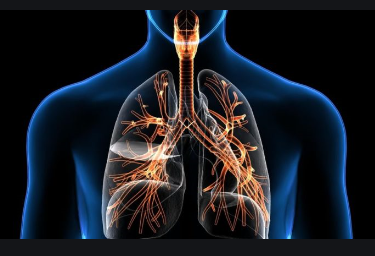 Parámetros Vocales No Locutivos
Pamela Díaz Gallegos 
Fonoaudióloga
Educación y Salud Vocal 
Facultad de Derecho Uchile
¿Qué son los parámetros No Locutivos?
Parámetros que están involucrados en la producción de la voz que “no suenan” ni pueden distinguirse psicoacústicamente en forma directa, pero inciden en la producción de los parámetros locutivos.
Respiración
Respiración
Implica:
Inspiración
Espiración

Involucra:
Vía Aérea Superior
Relación con Ventilación
Vía Aérea Inferior
Relación con Ventilación y Respiración Interna
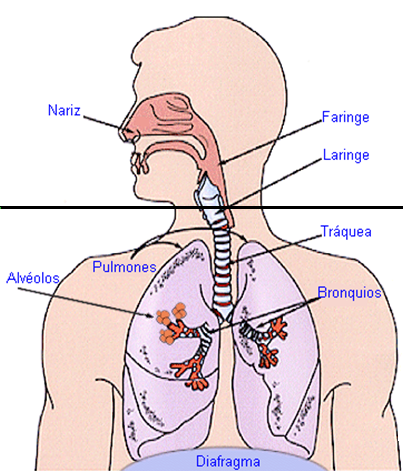 Sistema Respiratorio
Ciclo que permite el ingreso de aire a los pulmones (inspiración) y salida del mismo al exterior (espiración), oxigenando la sangre para mantener las funciones vitales.
Respiración Externa o Ventilación
Respiración Interna
Intercambio de O2 y CO2 entre el cuerpo y el medio ambiente
Intercambio gaseoso entre cada célula y su medio
Parámetros Respiratorios
Músculos Respiratorios
Mecánica Respiratoria
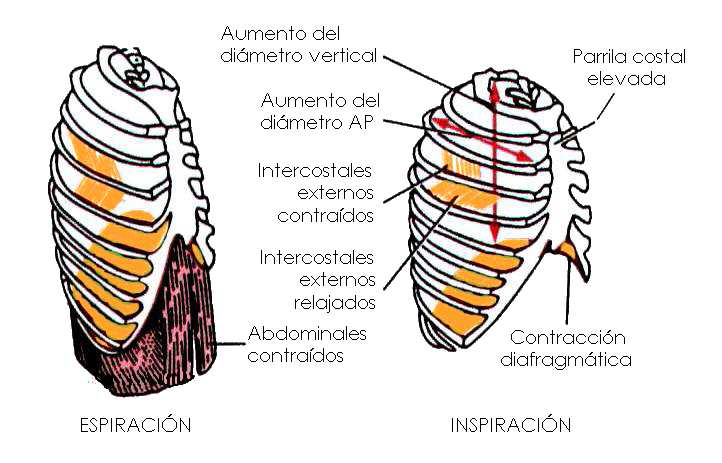 Figura: Mecanismos musculares en la inspiración y espiración 
(basado en Tratado de fisiología médica. Arthur C. Guyton y John E. Hall)
Tipos  Respiratorios
Identificaremos 3 tipos según la zona que se moviliza durante el proceso de respiración
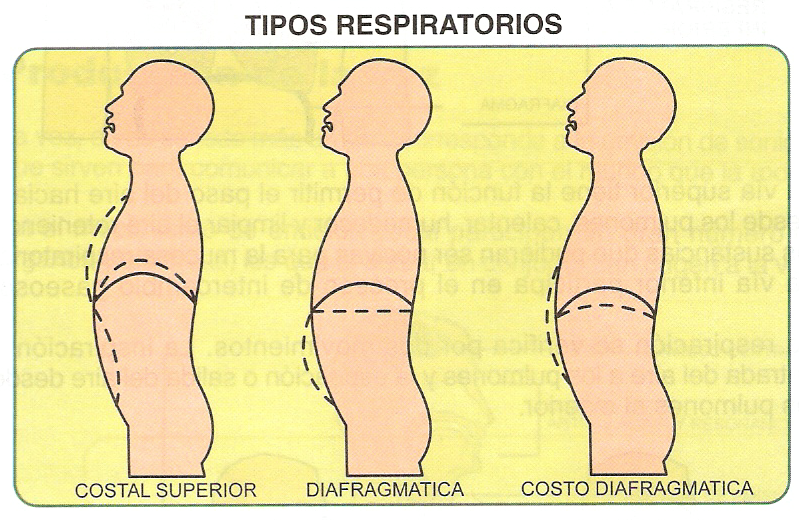 Modos  Respiratorios
Existen tres maneras de ingresar el aire a nuestros pulmones
Modo Respiratorio
Correcto en reposo
Funciones de la nariz y la cavidad nasal:
Filtro
Calefactor
Humidificador
Circulación del aire en
las fosas nasales
Respiración y Voz
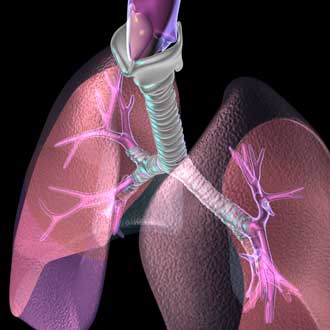 Entrega volumen de aire necesario para producir voz

El control del flujo de aire permite la  coordinación entre respiración y fonación

** Disminuye el esfuerzo fonatorio
Coordinación Fonorrespiratoria
Coordinación o sincornización que existe entre la musculatura implicada en la fonación y la respiración
Administración del aire inspirado para emitir el habla.
Apoyo Respiratorio
Soporte Muscular respiratorio que debe tener la producción de la voz.
Dinámico y flexible, sin provocar tensiones ni rigideces.
Más frecuente en voz profesional.
Se evalúa sólo en fonación
Presión Espiratoria
Flujo de aire que pasa a través de la laringe durante la fonación.
Puede tener distintas fuerzas en su salida y está relacionado con el uso de la voz.
Depende de la coordinación fonorrespiratoria y el apoyo.
De ella depende la intensidad o volumen de la voz.
Tiempo máximo de Espiración
Tiempo que es capaz una persona de mantener la espiración o salida de aire, después de una inspiración profunda o forzada.
Nos ayuda a conocer acerca del control espiratorio de la persona.
Permeabilidad Nasal
Capacidad de ingreso de aire a través de las narinas en forma separada.
Puede evaluarse si la permeabilidad es pareja por ambas narinas y si es posible inspirar via nasal sin agitarse.
Postura
Permite el equilibrio del cuerpo en las distintas posiciones del espacio
Una alteración de la postura puede promover la compensación muscular inadecuada afectando la eficiencia fonatoria, calidad de resonancia, apoyo respiratorio, libertad de movimiento, entre otras.
Una postura correcta es la alineación del cuerpo con máxima eficiencia fonatoria (mejor producción con mínimo esfuerzo).
Postura
Postura y Actividades Cotidianas
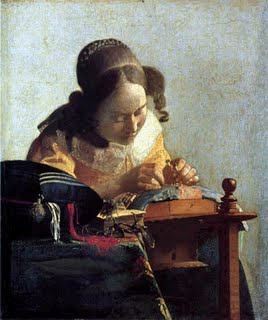